BIOESTATÍSTICA


Prof. Dr. Átila Alexandre Trapé
atrape@usp.br
O que é Estatística?
A Estatística é uma ciência (ou método) baseada na Teoria das Probabilidades, cujo objetivo principal é nos auxiliar a tomar decisões ou tirar conclusões em situações de incerteza, a partir de informações numéricas.
Utilidade da Estatística
Permite descrever e compreender relações entre variáveis de forma imediata: a informação é apresentada de modo a possibilitar uma rápida interpretação e identificação das relações mais importantes;

Facilita a tomada de decisões: o conhecimento de situações passadas e presentes, acompanhadas por uma previsão fundamentada da evolução futura, são as bases para as tomadas de decisões.
Divisão da Estatística
A estatística se divide em estatística descritiva e inferencial

A estatística descritiva preocupa-se com a coleta, organização e apresentação dos dados (amostrais), sem inferir sobre a população;

A estatística inferencial preocupa-se com a análise e interpretação dos dados amostrais. Conclusões importantes podem ser inferidas da análise dos dados amostrais. No entanto, a inferência não pode ser "absolutamente certa", daí a necessidade de se utilizar uma linguagem de probabilidade.
Medidas de tendência central e de dispersão
Um único número que represente da melhor forma possível um conjunto de resultados

MÉDIA, MEDIANA E MODA
COMPARAÇÃO ENTRE MÉDIAS
Teste t ou ANOVA
Comparação entre duas médias
Teste t
Amostras independentes (não pareado)
Ex: grupo controle x grupo treinado

Amostras dependentes (pareado)
Ex: resultados teste 1 x resultados teste 2
média antes x média depois do exercício
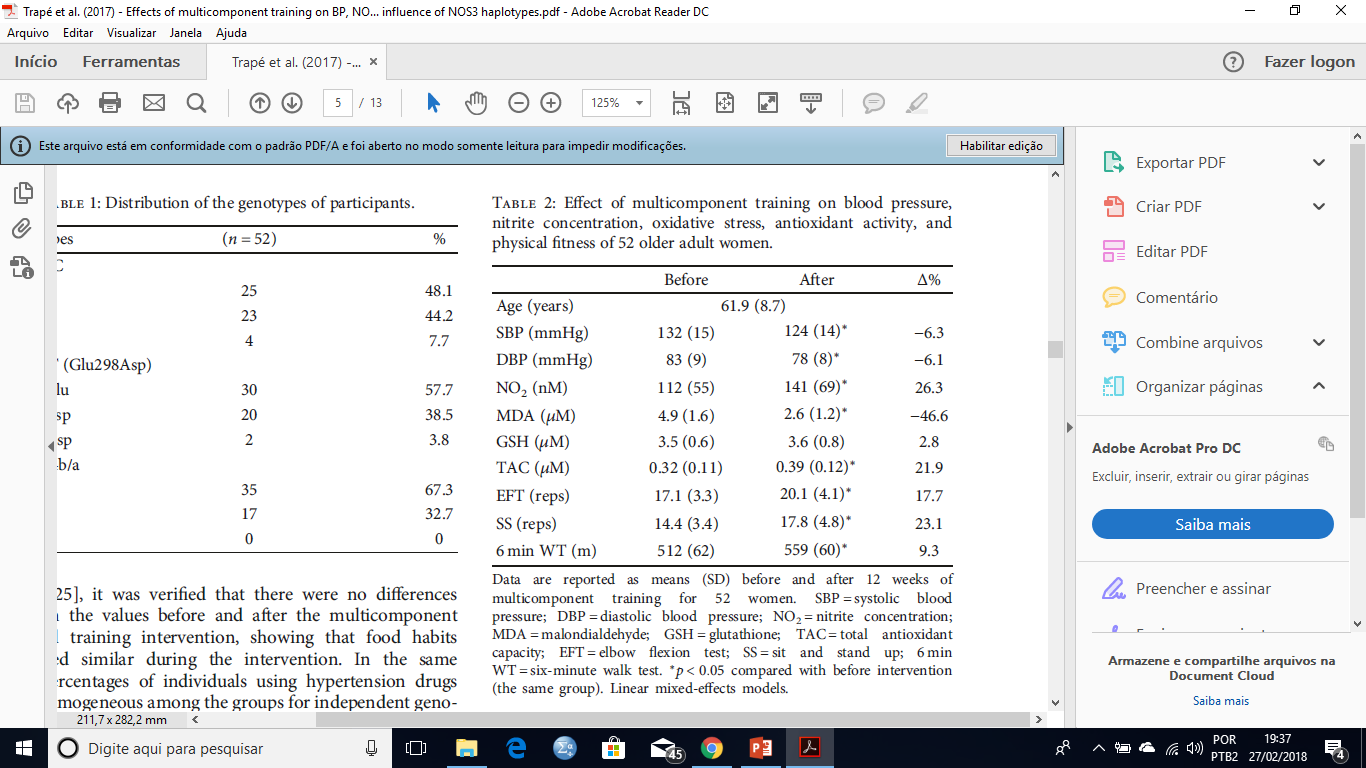 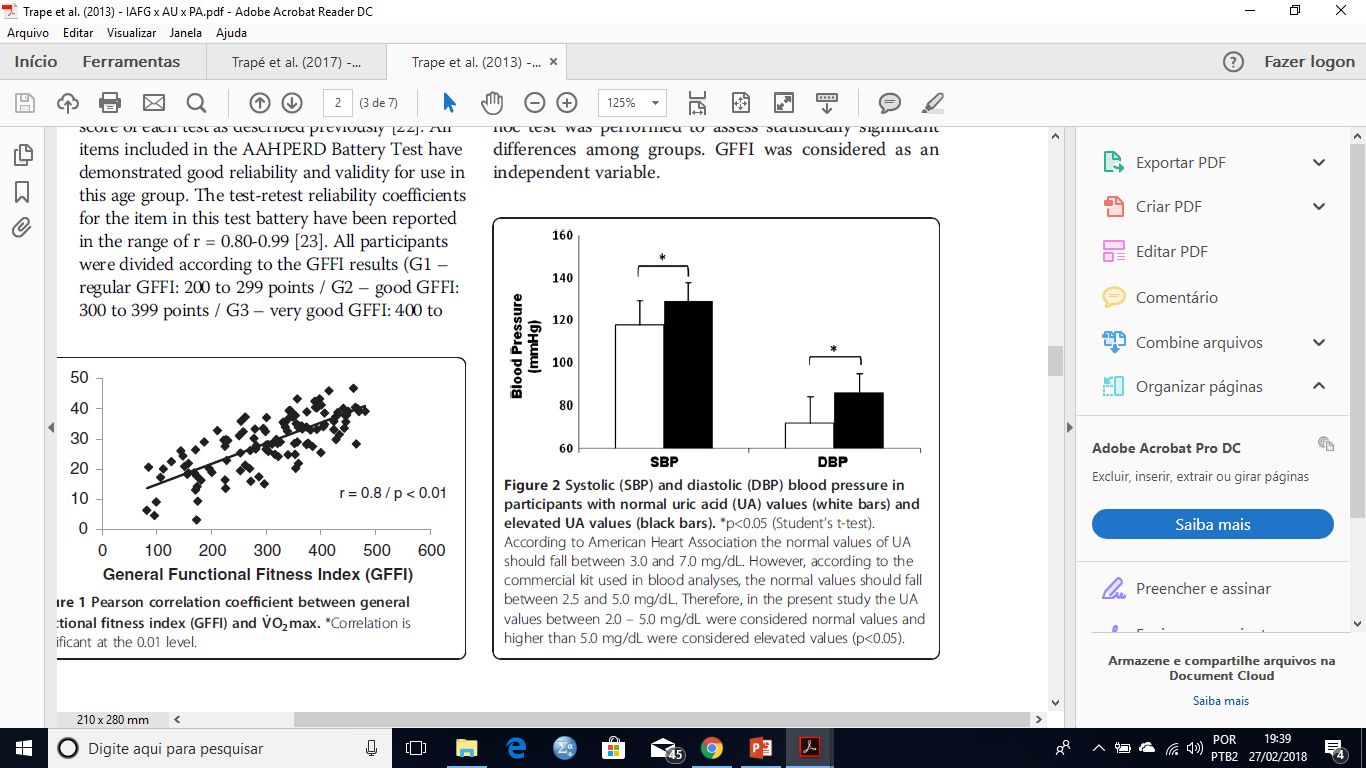 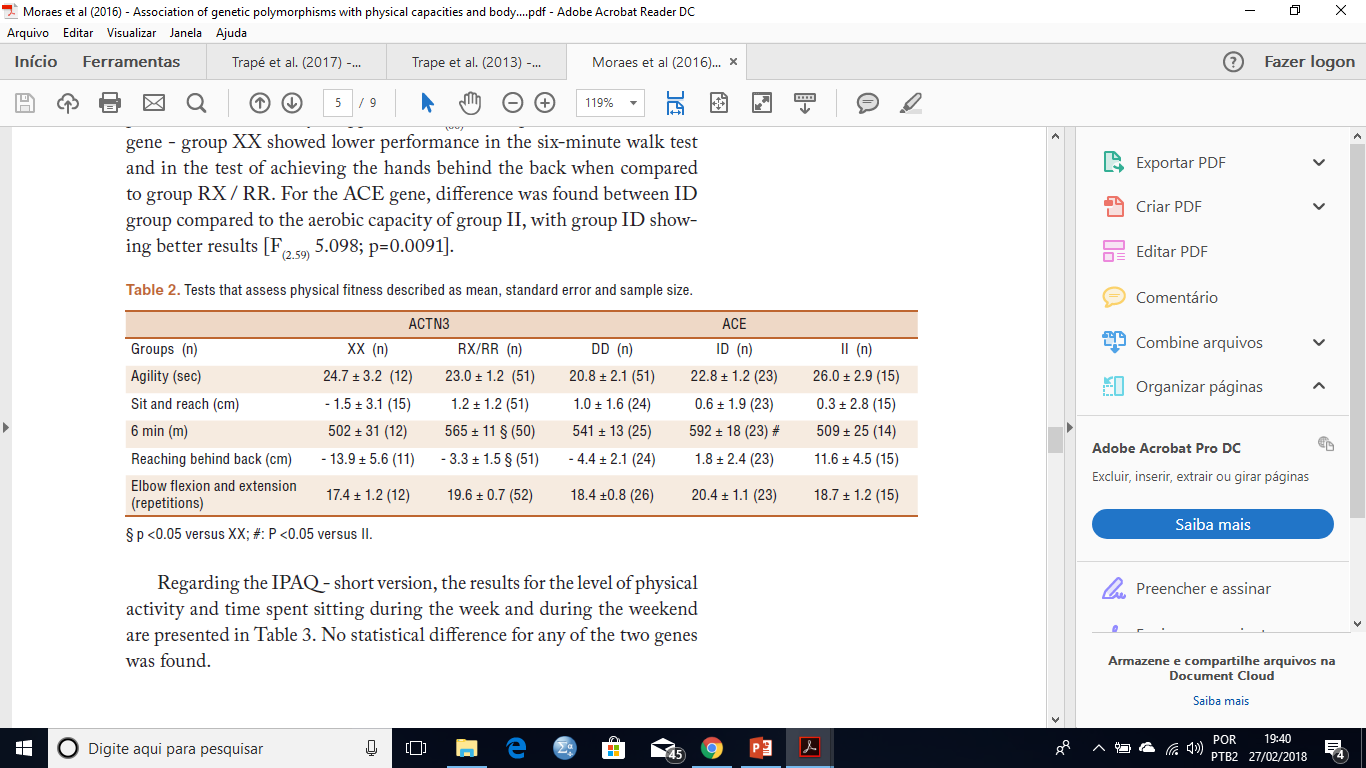 Comparação entre 3 médias ou mais
Teste de variância (ANOVA)
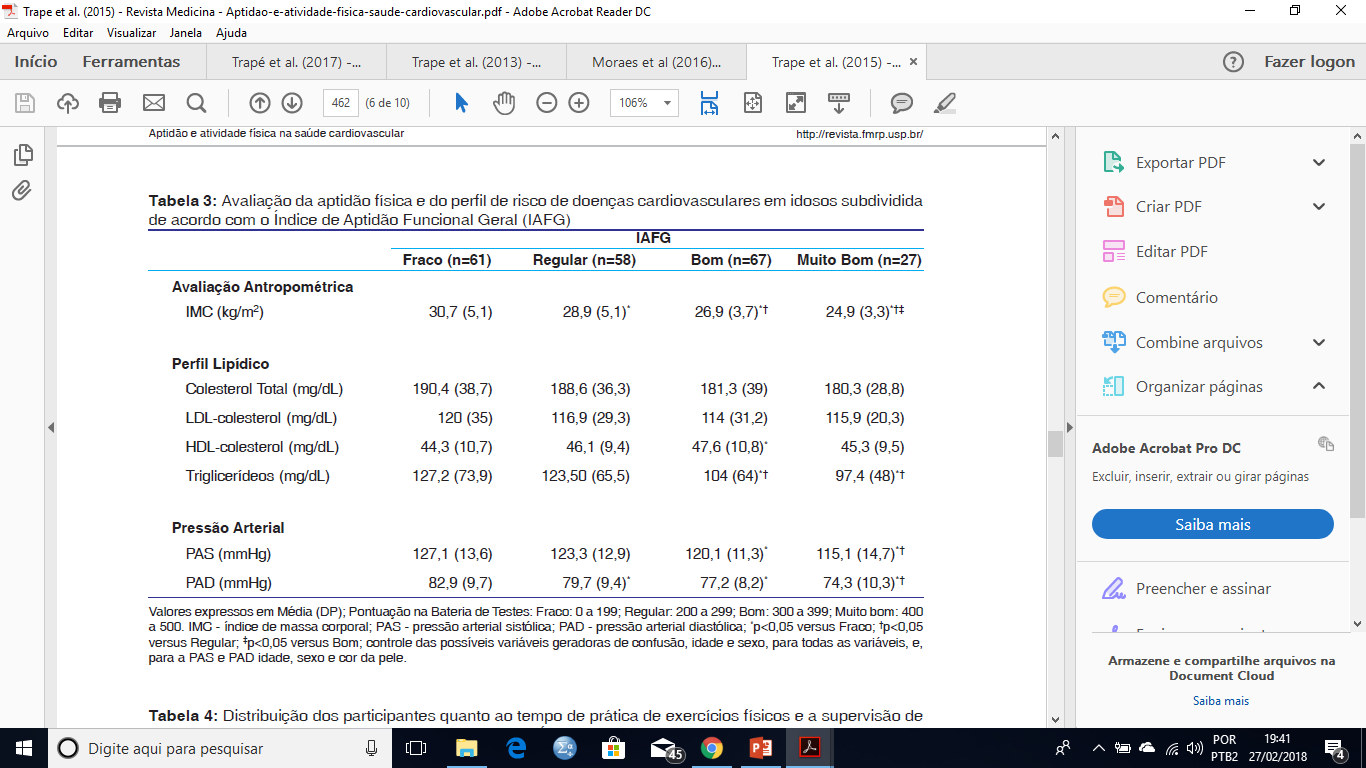 Coeficiente de correlação: conceito
O coeficiente de correlação é um índice de relação entre variáveis
Coeficiente de correlação linear de Pearson é o mais utilizado (dados paramétricos) 
Existe também o coeficiente de correlação por postos de Spearman (dados não paramétricos)
Responde à questões do tipo:

	Existe associação entre:
A massa corporal (X) e a resistência muscular abdominal (Y)?
O desempenho no teste de corrida e o consumo de oxigênio?
A circunferência de cintura e doença cardiovascular?
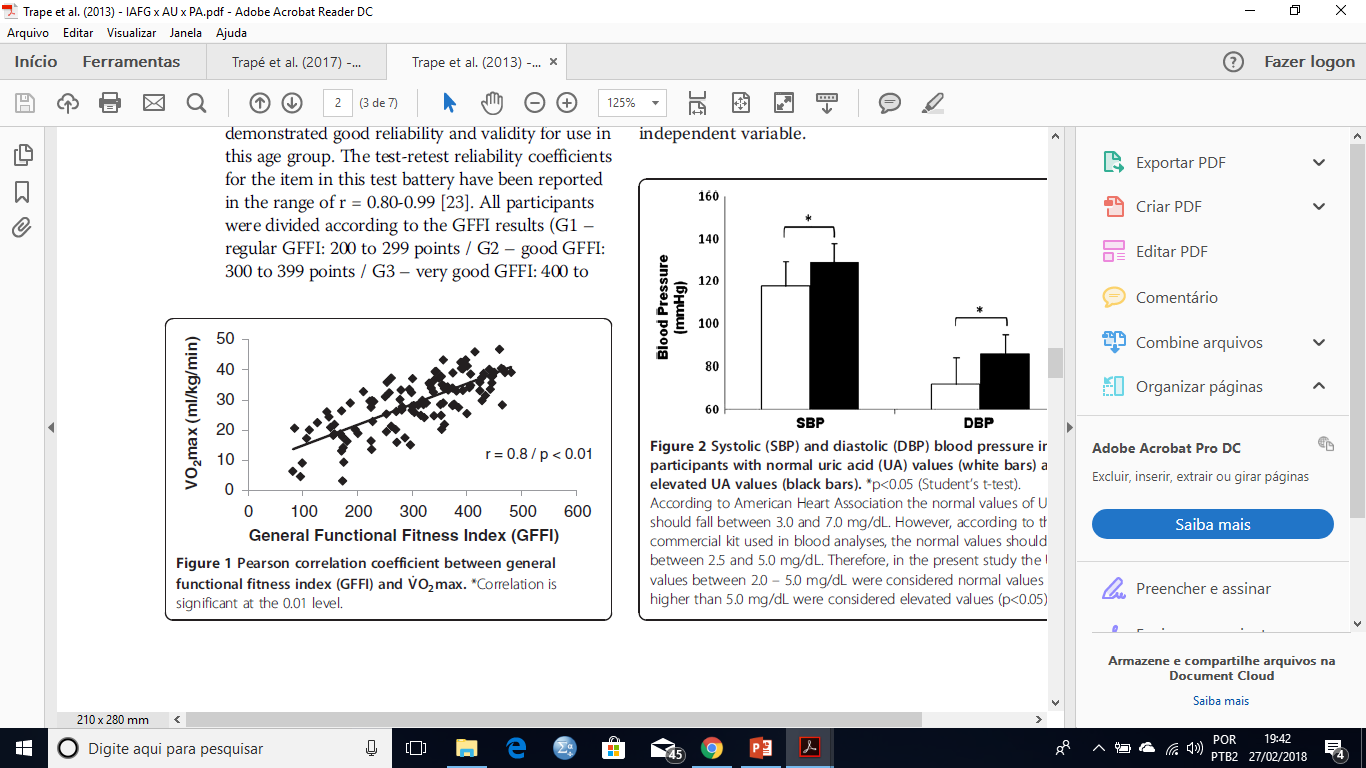 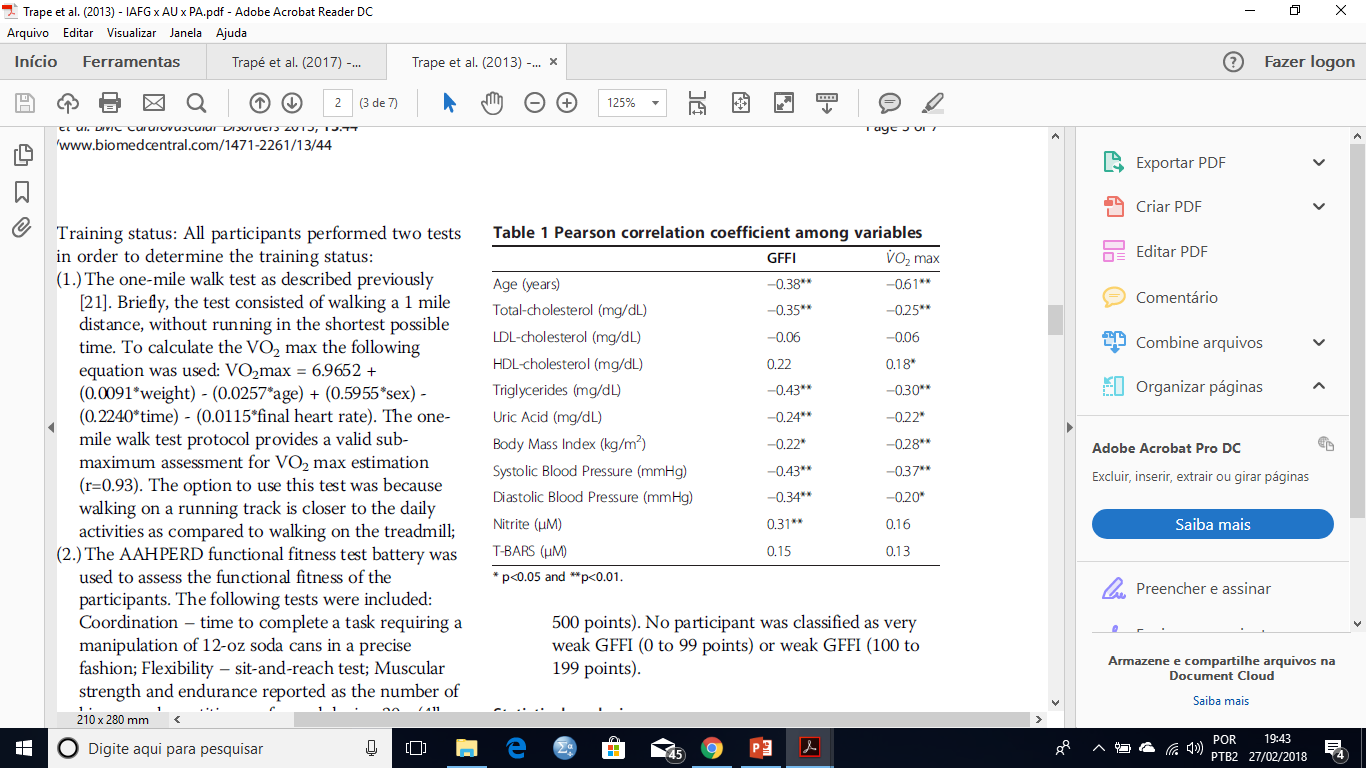 UNIDADE EXPERIMENTAL
Unidade que fornece uma informação: pessoa, animal, planta, objeto. As unidades experimentais são aquelas submetidas a uma situação de experimento controlado pelo pesquisador.
Ex: indivíduo que realiza um teste físico antes e após a ingestão de cafeína 

UNIDADE DE OBSERVAÇÃO
Fornece uma informação sem, contudo, ter sido submetida a uma situação de experimento.
Ex: acidentes de trabalho, evento cardíaco,
POPULAÇÃO
É o conjunto de unidades experimentais que apresenta uma ou mais características em comum.
A população é escolhida conforme o INTERESSE DO ESTUDO a ser realizado.

AMOSTRA
É uma fração da população. É importante que a amostra escolhida mantenha as características essenciais da população.
Muitas vezes estudar toda a população é inviável. Assim, temos a possibilidade de estudar uma AMOSTRA desta população
Amostragem
POPULAÇÃO
POPULAÇÃO
AMOSTRA
POPULAÇÃO
POPULAÇÃO
AMOSTRA
AMOSTRA
Todos os estudantes
de Educação Física
da cidade de Rib. Preto
Todos os estudantes
de Educação Física
da cidade de Rib. Preto
Uma parte dos estudantes
de Educação Física
da cidade de Rib. Preto
Uma parte dos estudantes
de Educação Física
da cidade de Rib. Preto
Todos os estudantes
de Educação Física
da cidade de Rib. Preto
Todos os estudantes
de Educação Física
da cidade de Rib. Preto
Inferência
AMOSTRA
(estatística)
POPULAÇÃO
(parâmetro)
N
µ
σ2
σ
n
X
S2
S
tamanho

média

variância

desvio padrão
Com base em uma amostra estima-se os parâmetros populacionais
[Speaker Notes: MICRO/ SIGMA]
Dados
São as informações (numéricas ou não) obtidas de uma unidade experimental ou de observação.

Variável
É toda característica que observada em uma unidade experimental, pode variar de um indivíduo para outro.
Ex: idade, hábitos de atividade física, peso e estatura, pressão arterial
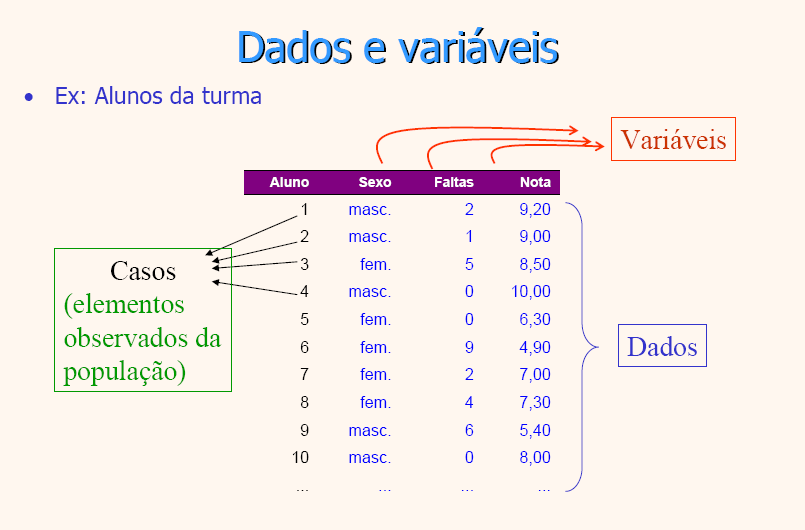 Variável
Quantitativa
Qualitativa
Os dados são valores numéricos que expressam quantidades.
Quantitativa discreta (contagem): números inteiros. Ex: número de filhos
Quantitativa contínua (Instrumentos): podem apresentar qualquer valor dentro de um intervalo. Ex: a quantidade de O2 consumida por um homem em repouso
Dados de natureza não numérica. Ex: cor, gênero, raça.
Mesmo que os dados possam ser codificados numericamente (masc=1; fem=2) os números são apenas símbolos sem valor quantitativo.
Nominal: masc ou fem
Ordinal: bom, ruim, péssimo
Pesquisa
QUEM? 
Os elementos a serem pesquisados	  POPULAÇÃO/AMOSTRA
O QUÊ? 
Características a serem observadas	  VARIÁVEIS
COMO? 
Instrumento de coleta de dados	TESTES, QUESTIONÁRIOS
Métodos para seleção de amostra
Amostra
Fração da população;
É importante que a amostra escolhida mantenha as características essenciais da população;
Deve ser REPRESENTATIVA e IMPARCIAL

Amostragem é o processo de seleção da amostra

Censo ≠ Amostragem
Por que fazer amostragem?
Economia
Menor dispêndio de tempo para coleta
Populações infinitas
Resultados são satisfatórios
Quando fazer Censo?
População pequena
Quando se deseja o resultado exato
Quando já se dispõe de dados da população
Como selecionar a amostra?
Amostra aleatória (ou probabilística)

	Todos os indivíduos da população tem chances iguais de serem escolhidos. 
	Seleção feita por sorteio, tábua de números aleatórios ou por amostragem sistemática, por exemplo.
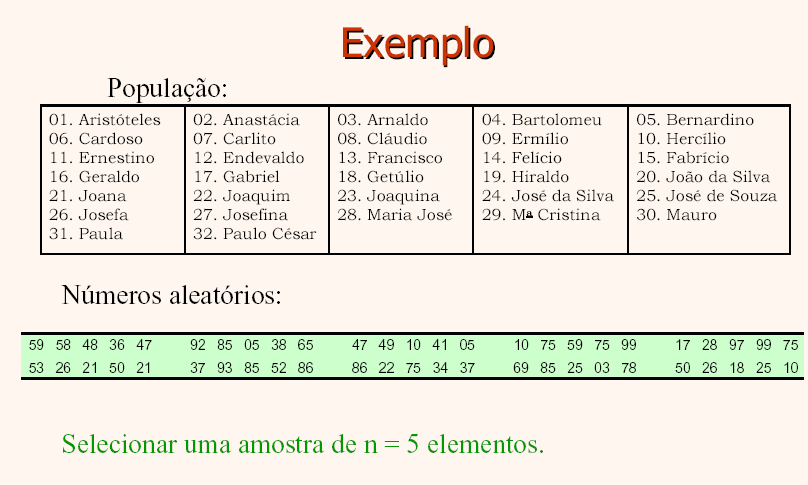 Amostragem sistemática
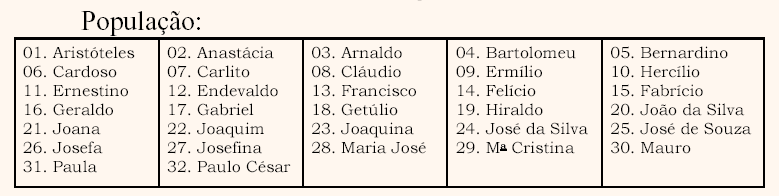 A cada x elementos, um é escolhido
Ex: a cada 6 elementos, 1 será escolhido
Amostras aleatórias estratificadas
	
	Dividir a população por caracteristicas semelhantes (estratos) e então proceder o sorteio dos indivíduos de cada estrato.
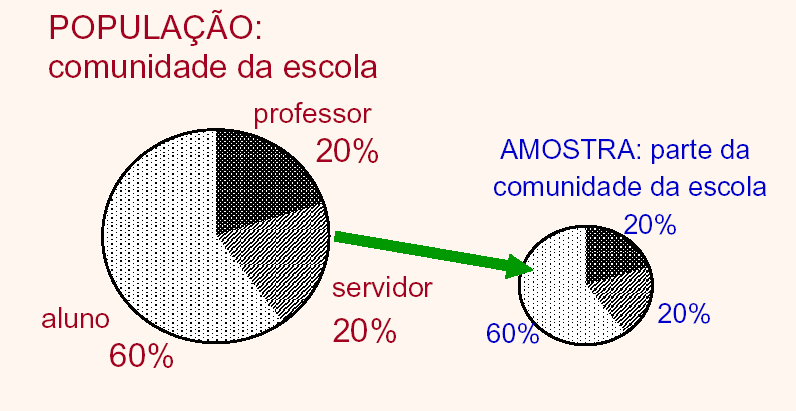 Estudantes do curso de Educação Física em Universidades da Cidade de Ribeirão Preto
alunos
UNINORTE
alunos
UNISUL
alunos
UNILESTE
sorteio
sorteio
sorteio
amostra
UNINORTE
amostra
UNISUL
amostra
UNILESTE
O pesquisador determina o tamanho da amostra a ser selecionada em cada Universidade
Amostra não aleatória
	
	Indivíduos escolhidos por conveniência segundo um determinado critério.

	Exemplo: alunos do curso de Educação Física da Universidade do Leste. Neste caso somente os alunos desta Universidade serão estudados.